The Many Shapes of Reservoirs
Objective
Develop a global data set of reservoir storage-area-depth relationships for modeling reservoir dynamics and impacts on downstream rivers
Approach
Select a regular geometric shape for each reservoir that minimizes the errors relative to values derived from the Global Reservoir and Dam (GRanD) database
Validate the storage-area-depth relationships using remote-sensing data and ground-based measurements
Impact
Improving upon a single representation of reservoirs is essential to understand water-electricity dynamics through a better representation of storage-level variations, reservoir temperature stratification, and sedimentation, among other variables.
The new global storage-area-depth data set is critical for accurately representing reservoir processes in Earth system models, including the influence of reservoirs on regional hydrology, ecology, and biogeochemistry
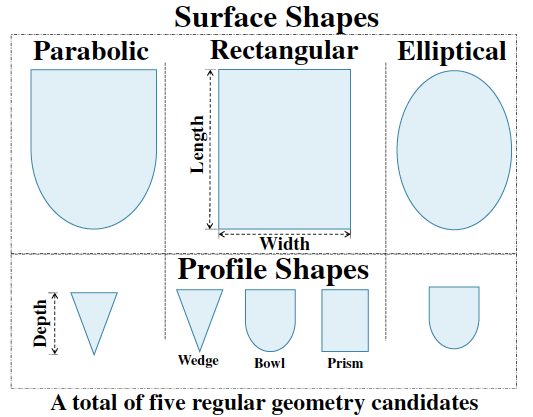 Five candidates of regular geometric shapes for reservoirs. Reservoirs with roughly parabolic or elliptical surfaces can be represented using a single vertical profile, while those with roughly rectangular surfaces require three different vertical shape profiles.
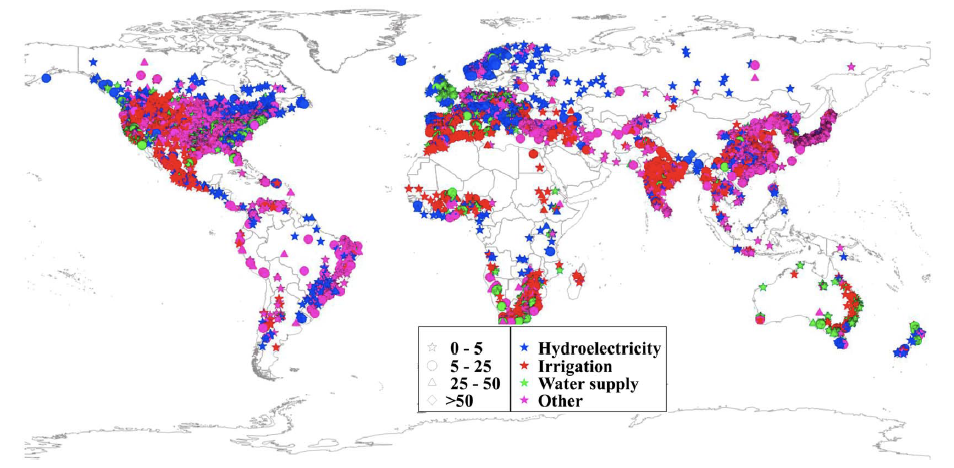 The map shows the global distribution of storage error by reservoir function for more than 6,800 reservoirs worldwide. “Other” includes flood control, navigation, and recreation.
Yigzaw W, H-Y Li, Y Demissie, MI Hejazi, LR Leung, N Voisin, and R Payn. 2018. “A New Global Storage-Area-Depth Data Set for Modeling Reservoirs in Land Surface and Earth System Models.” Water Resources Research 54(12):10,372−10,386, https://doi.org/10.1029/2017WR022040.